screening, brief intervention, and referral to treatment
the SBIRT referral process
Lecture 4.1
only 3-4% of those screened in primary care will require a referral
screening decision tree
or reinforce their healthy use
who requires a referral?
only 3-4% of those screened will require a referral 

who should be referred: 
people meeting criteria for an alcohol use disorder (AUD) (those meeting DSM-5 criteria)
those with a comorbid mental health disorder
high-risk users (e.g. individuals driving under the influence, those who have contracted an infectious disease, etc.)
motivational enhancement techniques
precede referral with a motivational interaction:
“What would prevent you from following through on this referral? What barriers do you anticipate?” How can I help you address those?
“How do you think you might benefit if you attend the initial intake appointment and perhaps some follow-up appointments? What do you have to gain from engaging in a treatment program?” 
 “Who will hold you accountable for showing up for your appointment?” 
“When I follow-up with you how can we determine if you’ve been successful?”
warm handoff
transportation
call together to make 
   initial intake appointment 
provide written                               information for the                               provider
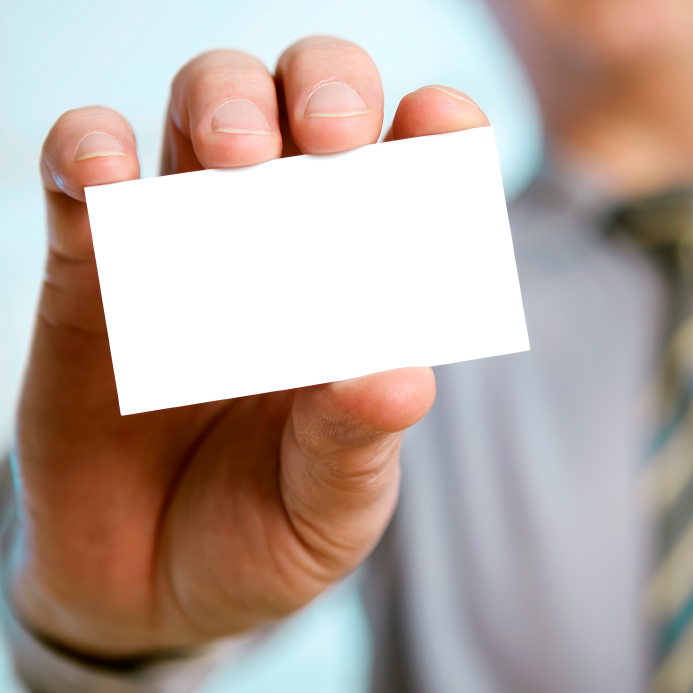 address barriers
cost/insurance
Are you referring them to site that                             takes their insurance or accepts                    private pay?
transportation
Do they have the means to get                                  to their appointment? 
Is there a provider closer to                           them?
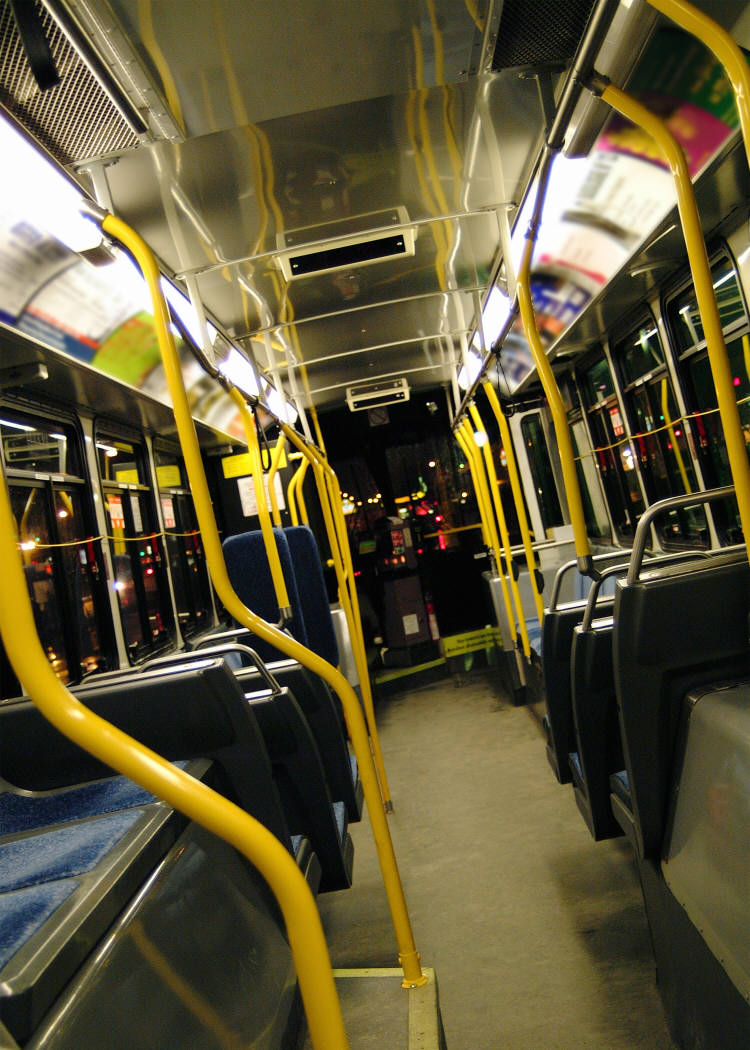 follow-up
call and verify they                                attended their                                      appointment 
track referral data                                (preferably electronically) 
check in at follow-up                           appointment 
may want to schedule the follow-up appointment so there is accountability for following through on the referral
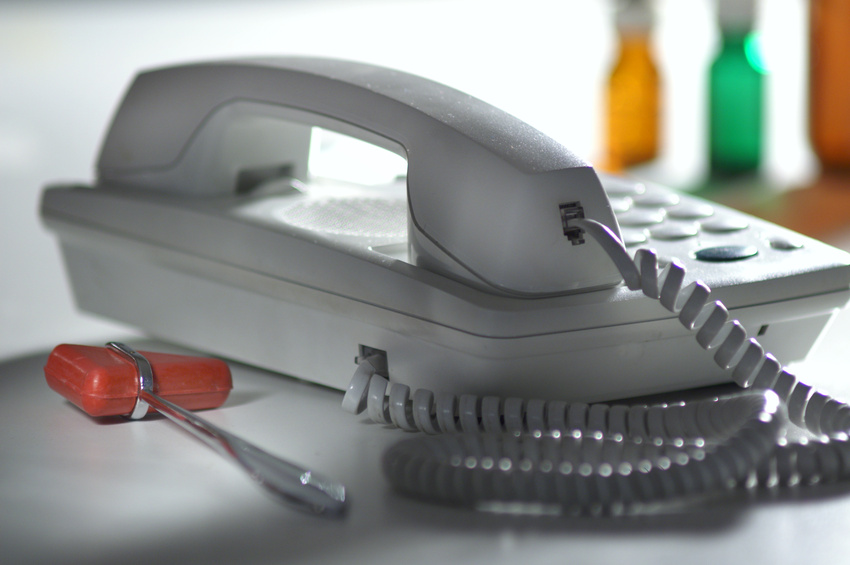 considerations for rural areas
if it appears a referral is warranted, but no provider is available in the immediate vicinity, provide brief intervention or brief treatment onsite
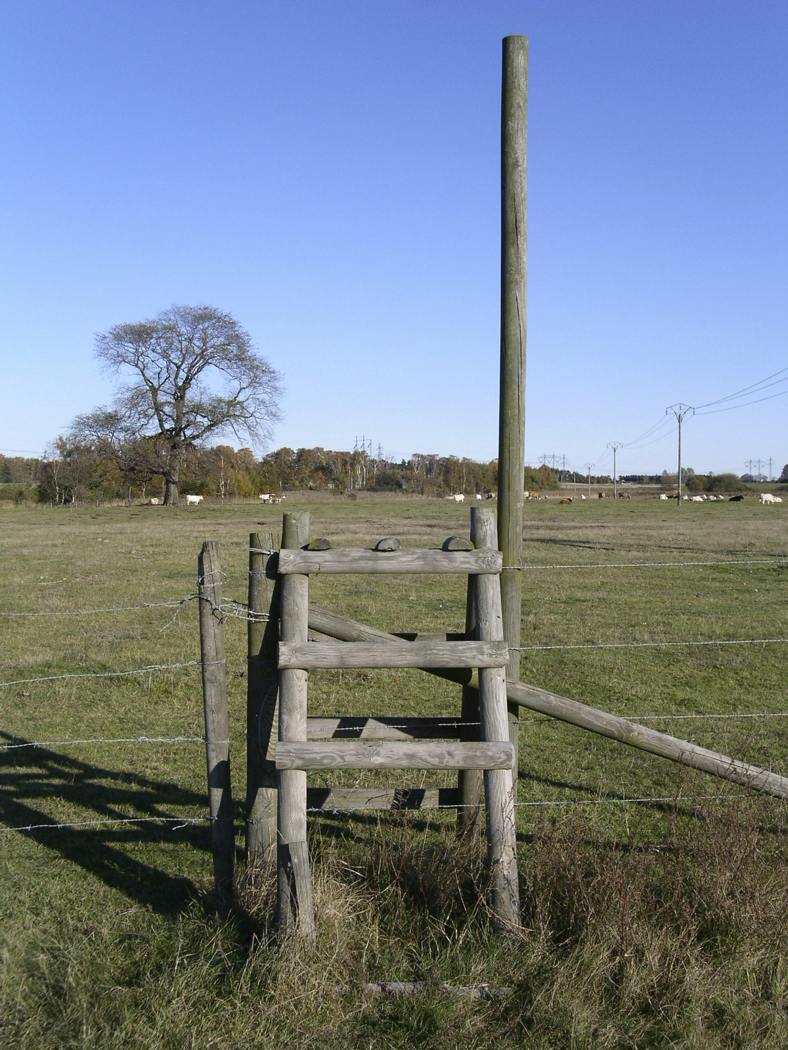